January 2016
January 2016 802.11ak Agenda
Date: 2016-01-17
Authors:
Slide 1
Donald Eastlake 3rd, Huawei Technologies
January 2016
IEEE 802.11ak/GLK:Enhancements For Transit Links Within Bridged Networks
Atlanta, Georgia
18-21 January, 2016

Chair & Editor: Donald E. Eastlake 3rd (Huawei)
d3e3e3@gmail.com     +1-508-333-2270
Vice Chair: Mark Hamilton (Ruckus Wireless)
Vice Editor: Norm Finn (Cisco)
Secretary: Vacant
Mailing list: STDS-802-11-TGAK@listserv.ieee.org
Slide 2
Donald Eastlake 3rd, Huawei Technologies
January 2016
Venue
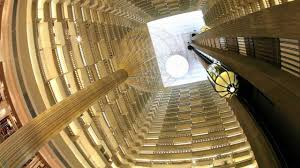 Hyatt Regency, Atlanta, Georgia
Slide 3
Donald Eastlake 3rd, Huawei Technologies
January 2016
TGak Timeline At Start of Meeting
March 2015 – Initial WG Ballot on D1.0
January 2016 – WG Recirculation
May 2016 – Sponsor Ballot Pool Formation
July 2016 – MEC/MDR Done
September 2016 – Initial Sponsor Ballot
January 2017 – Sponsor Recirculation
March 2017 – Final WG & ExecComm & RevCom Approval
Slide 4
Donald Eastlake 3rd, Huawei Technologies
January 2016
Sessions
Slide 5
Donald Eastlake 3rd, Huawei Technologies
January 2016
Issues listCompiled at November meeting
11ah Relay
11ad Relay
DLS/TDLS (CID 50)
Mesh
Communication of priority with bridge
Re-associate between GLK and non-GLK?
“GLK convergence function” versus “IEEE 802.11 general link convergence function”
Slide 6
Donald Eastlake 3rd, Huawei Technologies
January 2016
Monday, 18 January 2016 10:30 – 12:30, Dunwoody Room
Call meeting to Order
Appointment of Secretary
Ganesh Venkatesan AM1 & AM2.
Review of IEEE 802 and 802.11 Policies and Procedures on Intellectual Property, Inappropriate Topics, Etc.
No essential patents announced.
Attendance Recording Reminder
Approval of Agenda
Moved, to approve the Minutes of the November 802.11ak Meeting in Dallas, Texas: 11-15/1452r0.
Approved by unanimous consent.
Slide 7
Donald Eastlake 3rd, Huawei Technologies
January 2016
Monday, 18 January 2016 10:30 – 12:30, Dunwoody Room
Planned teleconferences since November not held:
3 December 2015, CANCELLED
10 December 2015, Only the Chair and David Kloper called in so the call was never called to order.
Moved, to approve the Minutes of teleconferences held since the November 802.11ak Meeting in Dallas, Texas:
17 December 2015, 11-15/1539r1
7 January 2016, 11-16/10r0
Approved by unanimous consent.
Review of comment resolution status
11-16/14r0 “Comment Resolution r15 Fix-ups”, Donald Eastlake (Huawei)
11-15/931r8 “MAH Assigned comments”, Mark Hamilton (Ruckus)
Recess until 13:30
Slide 8
Donald Eastlake 3rd, Huawei Technologies
Participants, Patents, and Duty to Inform
January 2016
All participants in this meeting have certain obligations under the IEEE-SA Patent Policy. 
Participants [Note: Quoted text excerpted from IEEE-SA Standards Board Bylaws subclause 6.2]:
“Shall inform the IEEE (or cause the IEEE to be informed)” of the identity of each “holder of any potential Essential Patent Claims of which they are personally aware” if the claims are owned or controlled by the participant or the entity the participant is from, employed by, or otherwise represent.
“Should inform the IEEE (or cause the IEEE to be informed)” of the identity of “any other holders of potential Essential Patent Claims” (that is, third parties that are not affiliated with the participant, with the participant’s employer, or with anyone else that the participant is from or otherwise represents)
The above does not apply if the patent claim is already the subject of an Accepted Letter of Assurance that applies to the proposed standard(s) under consideration by this group
Early identification of holders of potential Essential Patent Claims is strongly encouraged
No duty to perform a patent search
Slide 9
Donald Eastlake 3rd, Huawei Technologies
Patent Related Links
January 2016
All participants should be familiar with their obligations under the IEEE-SA Policies & Procedures for standards development.
	Patent Policy is stated in these sources:
		IEEE-SA Standards Boards Bylaws
		http://standards.ieee.org/develop/policies/bylaws/sect6-7.html#6
		IEEE-SA Standards Board Operations Manual
		http://standards.ieee.org/develop/policies/opman/sect6.html#6.3
	Material about the patent policy is available at 
		http://standards.ieee.org/about/sasb/patcom/materials.html
If you have questions, contact the IEEE-SA Standards Board Patent Committee Administrator at patcom@ieee.org or visit http://standards.ieee.org/about/sasb/patcom/index.html

This slide set is available at https://development.standards.ieee.org/myproject/Public/mytools/mob/slideset.ppt
Slide 10
Donald Eastlake 3rd, Huawei Technologies
Call for Potentially Essential Patents
January 2016
If anyone in this meeting is personally aware of the holder of any patent claims that are potentially essential to implementation of the proposed standard(s) under consideration by this group and that are not already the subject of an Accepted Letter of Assurance: 
Either speak up now or
Provide the chair of this group with the identity of the holder(s) of any and all such claims as soon as possible or
Cause an LOA to be submitted
Slide 11
Donald Eastlake 3rd, Huawei Technologies
Other Guidelines for IEEE WG Meetings
January 2016
All IEEE-SA standards meetings shall be conducted in compliance with all applicable laws, including antitrust and competition laws. 
Don’t discuss the interpretation, validity, or essentiality of patents/patent claims. 
Don’t discuss specific license rates, terms, or conditions.
Relative costs, including licensing costs of essential patent claims, of different technical approaches may be discussed in standards development meetings. 
Technical considerations remain primary focus
Don’t discuss or engage in the fixing of product prices, allocation of customers, or division of sales markets.
Don’t discuss the status or substance of ongoing or threatened litigation.
Don’t be silent if inappropriate topics are discussed … do formally object.
---------------------------------------------------------------   
See IEEE-SA Standards Board Operations Manual, clause 5.3.10 and “Promoting Competition and Innovation: What You Need to Know about the IEEE Standards Association's Antitrust and Competition Policy” for more details.
Slide 12
Donald Eastlake 3rd, Huawei Technologies
January 2016
Monday, 18 January 201613:30 – 15:30, Dunwoody Room
Call meeting to order.
Chair acts as Secretary for this session.
Call for essential patents.
Attendance Recording Reminder
Approval of Agenda
Presentations and discussion to resolve comments from LB 212 and improve the TGak Draft.
11-15/931r8 “MAH Assigned comments”, Mark Hamilton (Ruckus)
Recess until 19:30 tomorrow.
Slide 13
Donald Eastlake 3rd, Huawei Technologies
January 2016
Monday, 18 January 201619:30 – 21:30, Dunwoody Room
Call meeting to order.
Chair took notes.
Call for essential patents.
No response.
Attendance Recording Reminder
Approval of Agenda
Presentations and discussion to resolve comments from LB 212 and improve the TGak Draft.
11-15/931r8 “MAH Assigned comments”, Mark Hamilton (Ruckus)
Recess until 16:00 tomorrow.
Slide 14
Donald Eastlake 3rd, Huawei Technologies
January 2016
Tuesday, 19 January 201616:00 – 18:00, Greenbrier Room
Call meeting to order.
Chair taking notes.
Call for essential patents.
No response.
Attendance Recording Reminder
Approval of Agenda
Presentations and discussion to resolve comments from LB 212 and improve the TGak Draft.
Modified 4-13 figures reviewed.
11-15/795r9 “Addressing Comment Resolutions”, David Kloper (Cisco)
Recess until 19:30.
Slide 15
Donald Eastlake 3rd, Huawei Technologies
January 2016
Submissions List
11-15/931r8 “MAH Assigned comments”, Mark Hamilton (Ruckus)
11-16/14r0 “Comment Resolution r15 Fix-ups”, Donald Eastlake (Huawei)
11-15/1275r1 “Address-1 Filtering and GLK-GCR Scoreboarding”, Ganesh Venkatesan (Intel)
11-15/795r9 “Addressing Comment Resolutions”, David Kloper (Cisco)
Slide 16
Donald Eastlake 3rd, Huawei Technologies
January 2016
Tuesday, 19 January 201619:30 – 21:30, Greenbrier Room
Call meeting to order.
Call for essential patents.
Attendance Recording Reminder
Approval of Agenda
Presentations and discussion to resolve comments from LB 212 and improve the TGak Draft.
[16] Moved, to adopt the comment resolutions in 11-15/931r9 except for the resolutions of CIDs 184, 208, and 434 and direct the Editor to incorporate then into the 11ak Draft.
Moved:    Seconded: 
Yes:    No:    Abstain:
Recess until 13:30 Wednesday afternoon.
Slide 17
Donald Eastlake 3rd, Huawei Technologies
January 2016
Wednesday, 20 January 201613:30 – 15:30, Dunwoody Room
Call meeting to order.
Call for essential patents.
Attendance Recording Reminder
Approval of Agenda
Presentations and discussion to resolve comments from LB 212 and improve the TGak Draft.
Discussion of agenda for Thursday morning joint meeting.
Recess until 08:00 Thursday morning.
Slide 18
Donald Eastlake 3rd, Huawei Technologies
January 2016
Thursday, 21 January 201608:00 – 10:00, Hanover AB Room
Call 802.11 TGak Joint Meeting with 802.1 TSN and 802.11 ARC SC to Order
IPR and Attendance Recording Reminder
Approval of Agenda
802.11ak status
802.1Qbz status.
802.1AC status
Slide 19
Donald Eastlake 3rd, Huawei Technologies
January 2016
Thursday, 21 January 201608:00 – 10:00, Hanover AB Room
Teleconferences discussion.
802.11ak Teleconferences, joint with 802.1Qbz if mutually convenient:
1 ½ hour teleconferences through the March 2016 802.11 meeting on Thursday, TBD at 10am Eastern US time.
Mover:    Seconder: 
Yes:    No:    Abstain: 
Recess TGk until 10:30 today
Adjourn ARC
Slide 20
Donald Eastlake 3rd, Huawei Technologies
January 2016
Thursday, 21 January 201610:30 – 12:30, Dunwoody Room
Call meeting to order.
Call for essential patents.
Attendance Recording Reminder
Approval of Agenda
Presentations, discussion, and motions to resolve comments from LB 212 and improve the TGak Draft.
Recess until 16:00 today.
Slide 21
Donald Eastlake 3rd, Huawei Technologies
January 2016
Thursday, 21 January 201616:00 – 18:00, Greenbrier Room
Call TGak Meeting to Order
IPR and Attendance Recording Reminder
Approval of agenda
Presentations, discussion, and motions to resolve comments from LB 212 and improve the TGak Draft.
Slide 22
Donald Eastlake 3rd, Huawei Technologies
January 2016
Thursday, 21 January 201616:00 – 18:00, Room TBD
Motion: Having approved comment resolutions for all of the comments received from LB212 on Tgak Draft_D1.0 as contained in document 11-15/0556rTBD,
[Instruct the editor to prepare Draft D2.0 incorporating these resolutions and,]
Approve a 15 day Working Group Recirculation Ballot asking the question “Should TGak Draft_D2.0 be forwarded to Sponsor Ballot?”
[Moved by <name> on behalf of TGak
TG vote: 
Moved: <name>,  Seconded: <name>, Result: y-n-a]
Adjourn TGak
Slide 23
Donald Eastlake 3rd, Huawei Technologies
January 2016
[Reference Information]
802.11ak PAR and Five Criterion
12/1207r1, “802.11 GLK Draft PAR”
12/1208r0, “802.11 GLK Draft 5C”
Draft 1.0  of 802.11ak and results of Letter Ballot 212:
http://www.ieee802.org/11/private/Draft_Standards/11ak/Draft P802.11ak_D1.0.pdf 
11-15/556r6, “TGak LB212 Comments”
Draft 2.1 of 802.1Qbz is at
http://www.ieee802.org/1/files/private/bz-drafts/d1/802-1Qbz-d2-1.pdf
Draft 2.0 of 802.1AC-REV is at
http://www.ieee802.org/1/files/private/ac-rev-drafts/d1/802-1ac-rev-d2-0.pdf 
(You can access 802.1 drafts with the 802.11 user name and password and vice versa.)
Slide 24
Donald Eastlake 3rd, Huawei Technologies